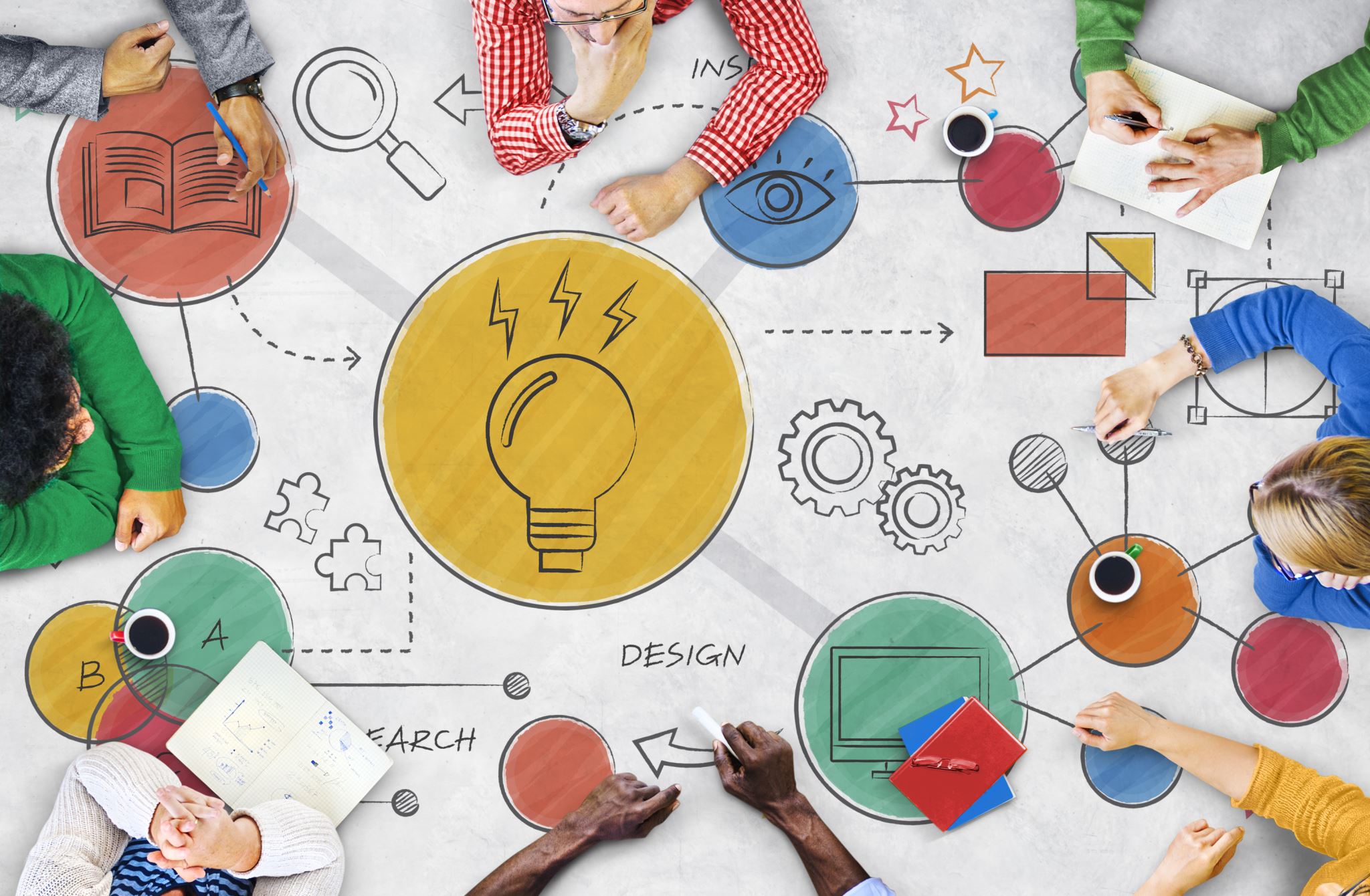 Cooperative Learning
Ideas for Effective 
Classroom Practice
Cooperative Learning v. Other Forms of Learning
Cooperative learning is just one form of classroom/student learning structure.
Other forms include:
Individualized (criterion-based grading system)
Competitive (norm-based grading system)
Cooperative learning is perhaps the most important of the three types of learning situations, yet it is the least used (<20% time).
Cooperative Learning:Definitions & Traits
Cooperation -- working together to accomplish shared goals
Cooperative Learning -- the instructional use of small groups wherein students work together to maximize their own and each other’s learning
Common Elements:
shared learning goals -- desired outcome in which the students demonstrate as a group and individually a mastery of the subject studied
goal structure -- specifies the ways in which students will interact with each other and the teacher during the instructional session
Not all group learning is cooperative learning.
groups arguing over divisive conflicts and power struggles
a member sits quietly, too shy to participate
one member does the work, while the other members talk about sports
no one does the work because the one who normally works the hardest doesnt want to be a sucker
a more talented member may come up with all the answers, dictate to the group, or work separately, ignoring other group members
Effective Cooperation
…does not occur by chance.
…can not be based on the assumption that all students possess good social and learning skills. 
…occurs when the essential components required for each cooperative activity are ensured.
Summary of the differences
Cooperative Group	  Traditional Group			
Positive interdependence	    No interdependence
Individual accountability	    No individual accountability
Heterogeneous membership	    Homogeneous membership
Shared leadership		    One leader
Responsible to each other	    Responsibly only for self
Task & maintenance emphasized	    Only task emphasized
Social skills directly taught	    Skills assumed or ignored
Teacher observes & intervenes	    Teacher ignores groups
Group processing occurs	    No group processing
Mutual assistance		    Competitive
Cooperative Learning
Cooperative learning has the best and largest empirical base of any educational innovation.
Cooperative processes have been shown to advance higher-level conceptual learning and intellectual skills.
Cooperative learning at the high school level is well worth exploring.
Instructional Examples
Jigsaw Method
Think-Pair-Share
Group Investigations (Problem-Based Learning)
Case studies
Structured Problem Solving
TAAPS: Thinking aloud pair problem-solving: in groups of 4, 2 are problem solvers who think aloud through the problem, the other two or the listeners.  Roles are then reversed for next problem.
Send-a-Problem: In groups of 4 each member creates a problem, the group then comes up with a consensus and then writes the answer on the back…
[Speaker Notes: TAAPS: Thinking aloud pair problem-solving: in groups of 4, 2 are problem solvers who think aloud through the problem, the other two or the listeners.  Roles are then reversed for next problem.
Send-a-Problem: In groups of 4 each member creates a problem, the group then comes up with a consensus and then writes the answer on the back…
http://wblrd.sk.ca/~bestpractice/coop/examples.html]
Collaborative Learning
Works well with inquiry and constructivist approaches.
Supports multiculturalism efforts.
Promotes social development.
Assists with classroom discipline.
Provides for more than one “teacher.”
The Advisability of Using Cooperative Learning